Знакомство с библиотекой

«первый раз в библиотеке»

 
В младше-средней группе, подготовила  воспитатель  Морозова С.В.
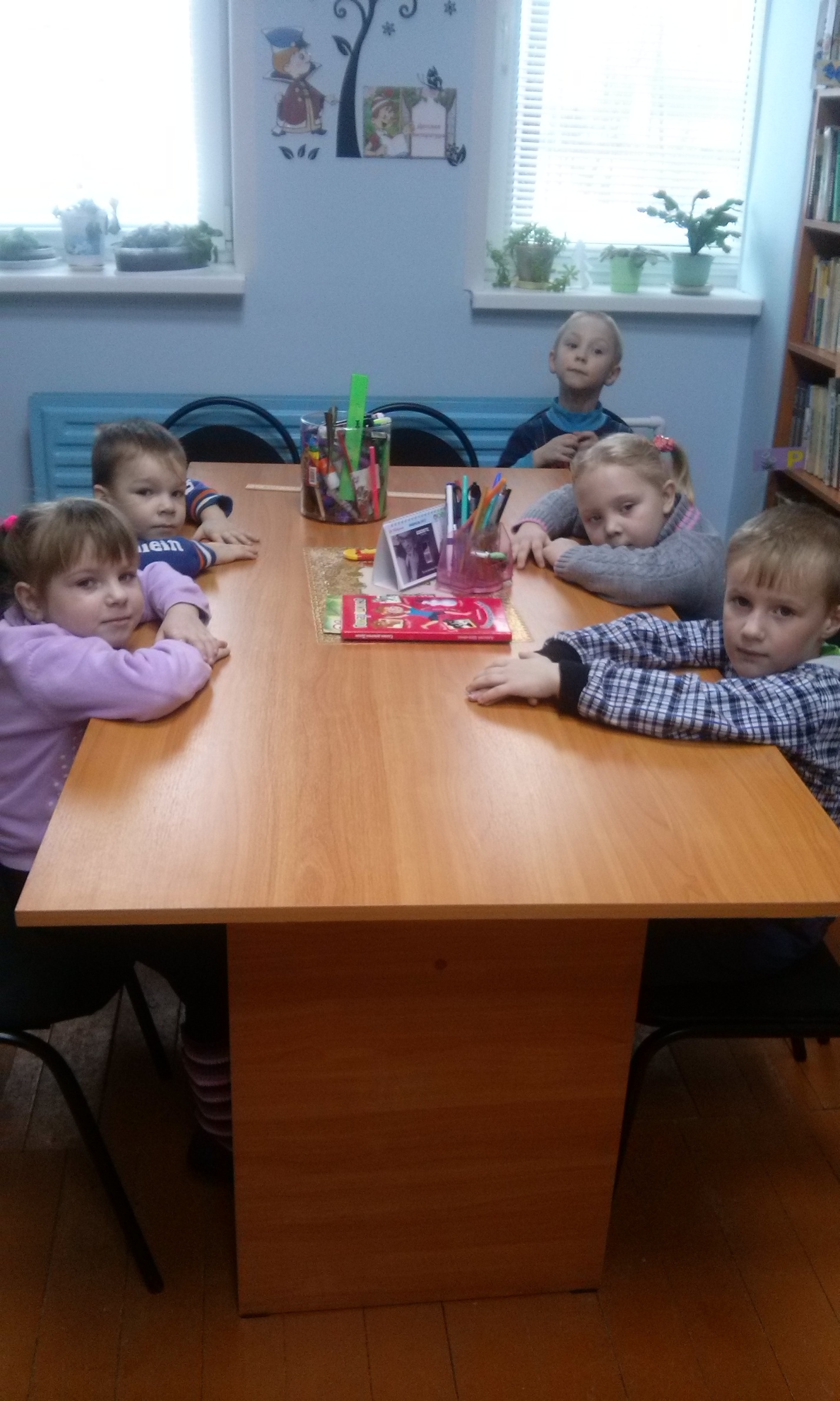 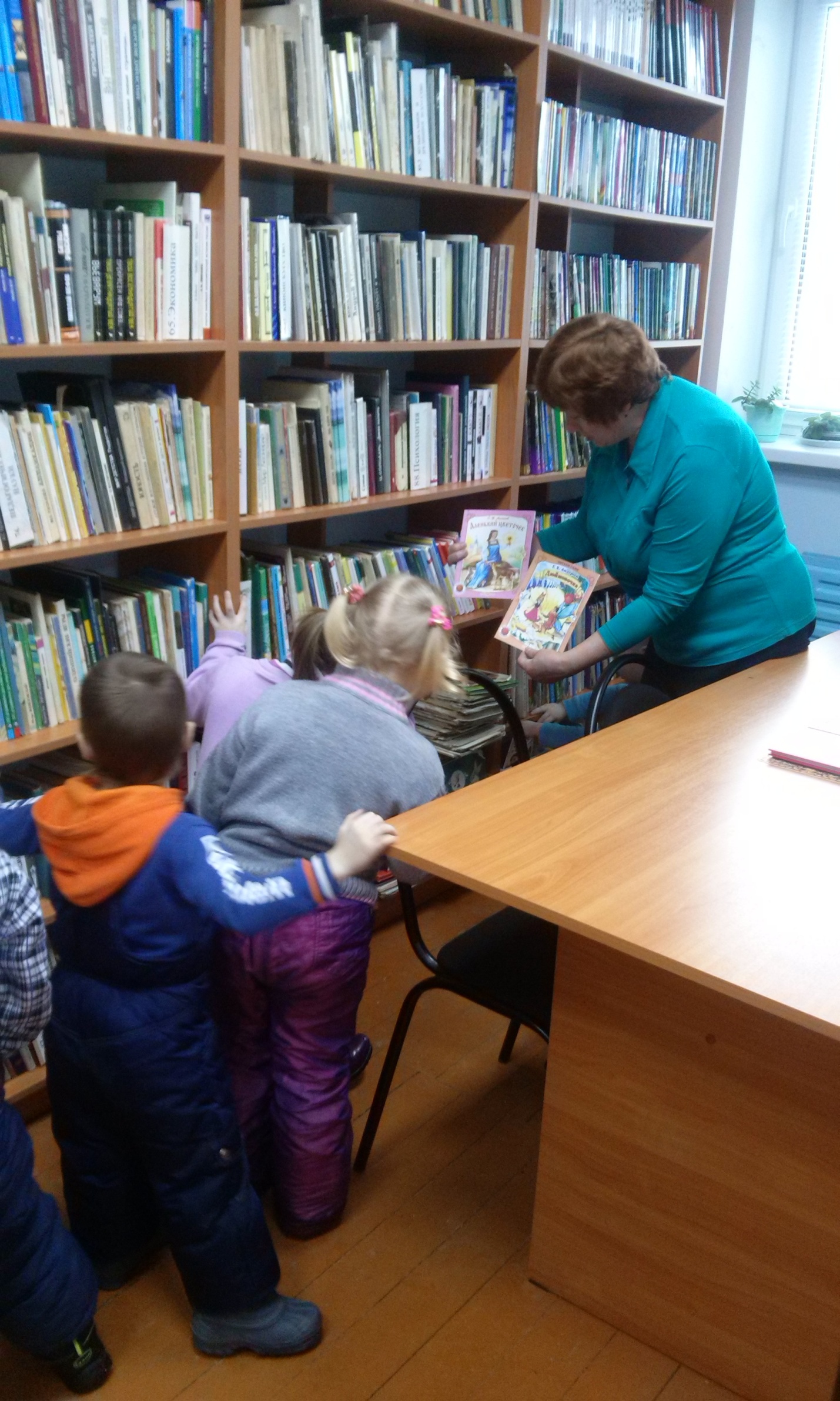 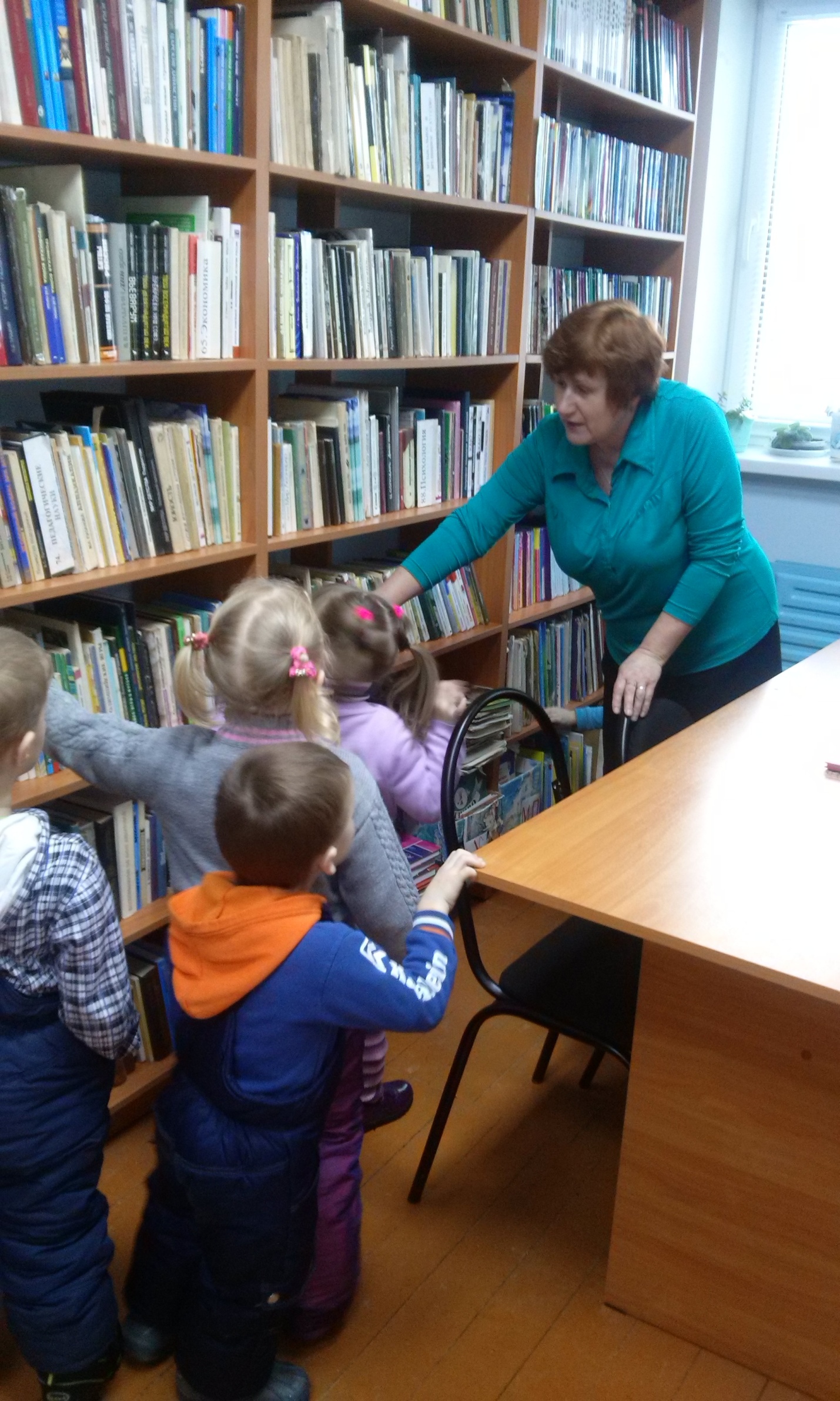 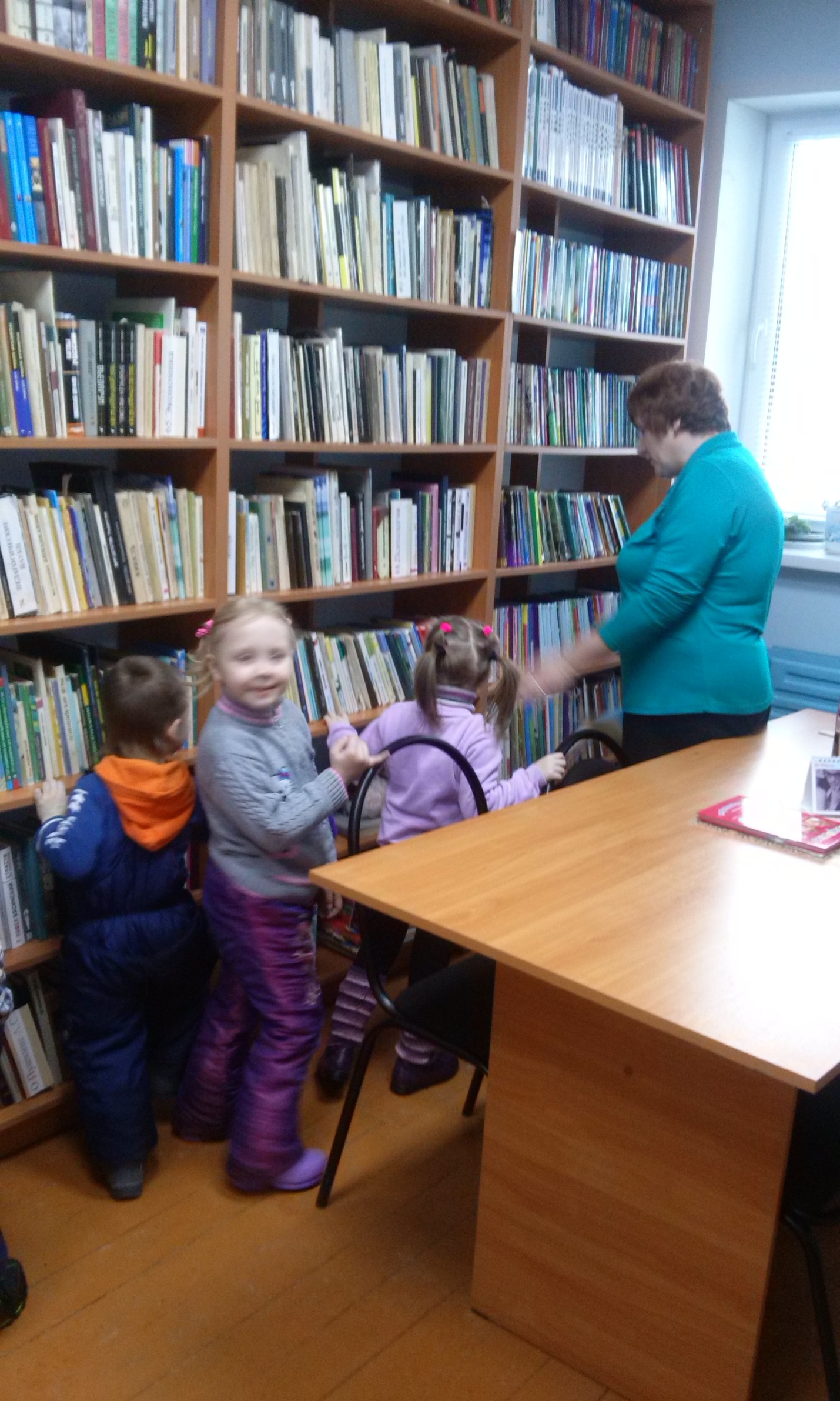 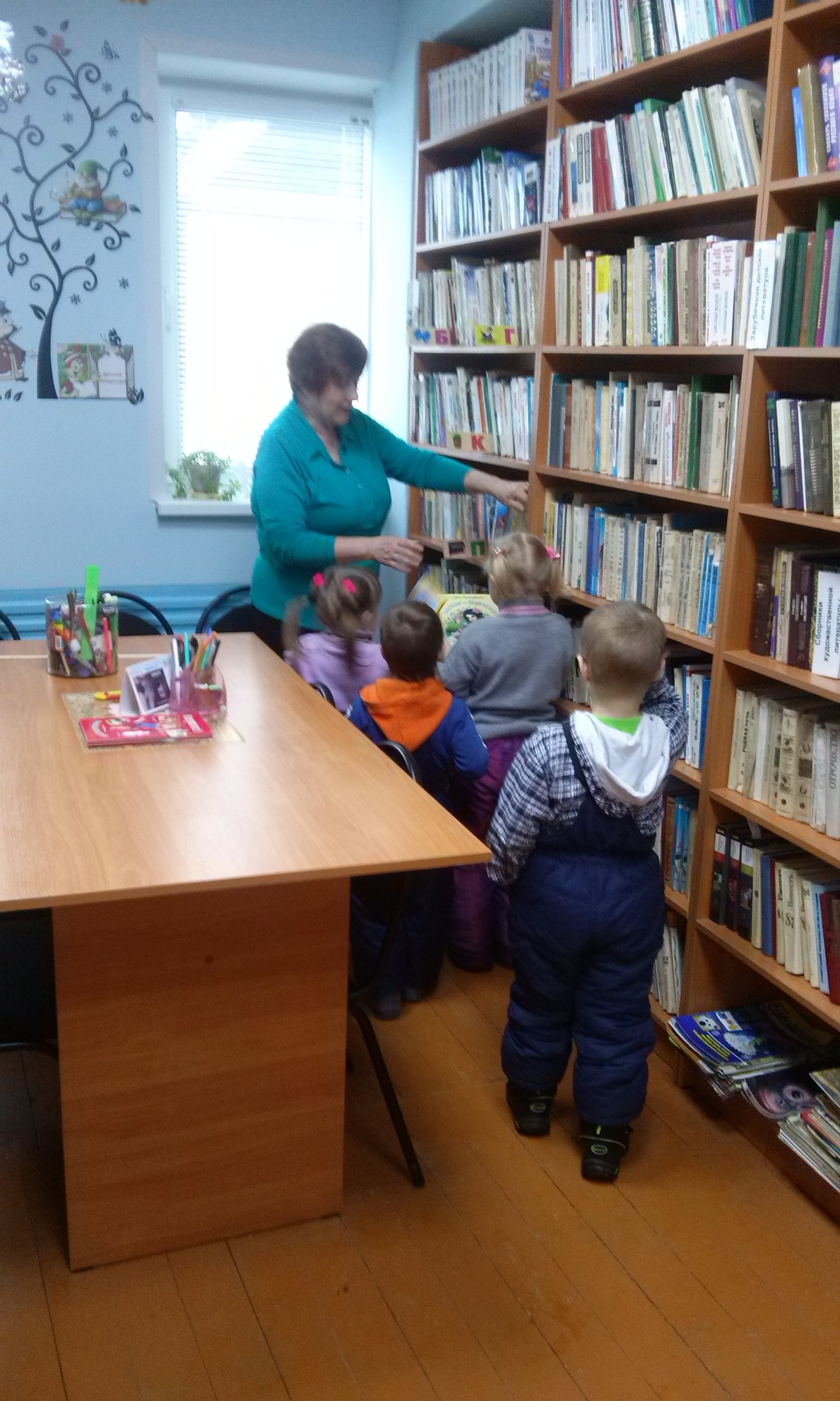 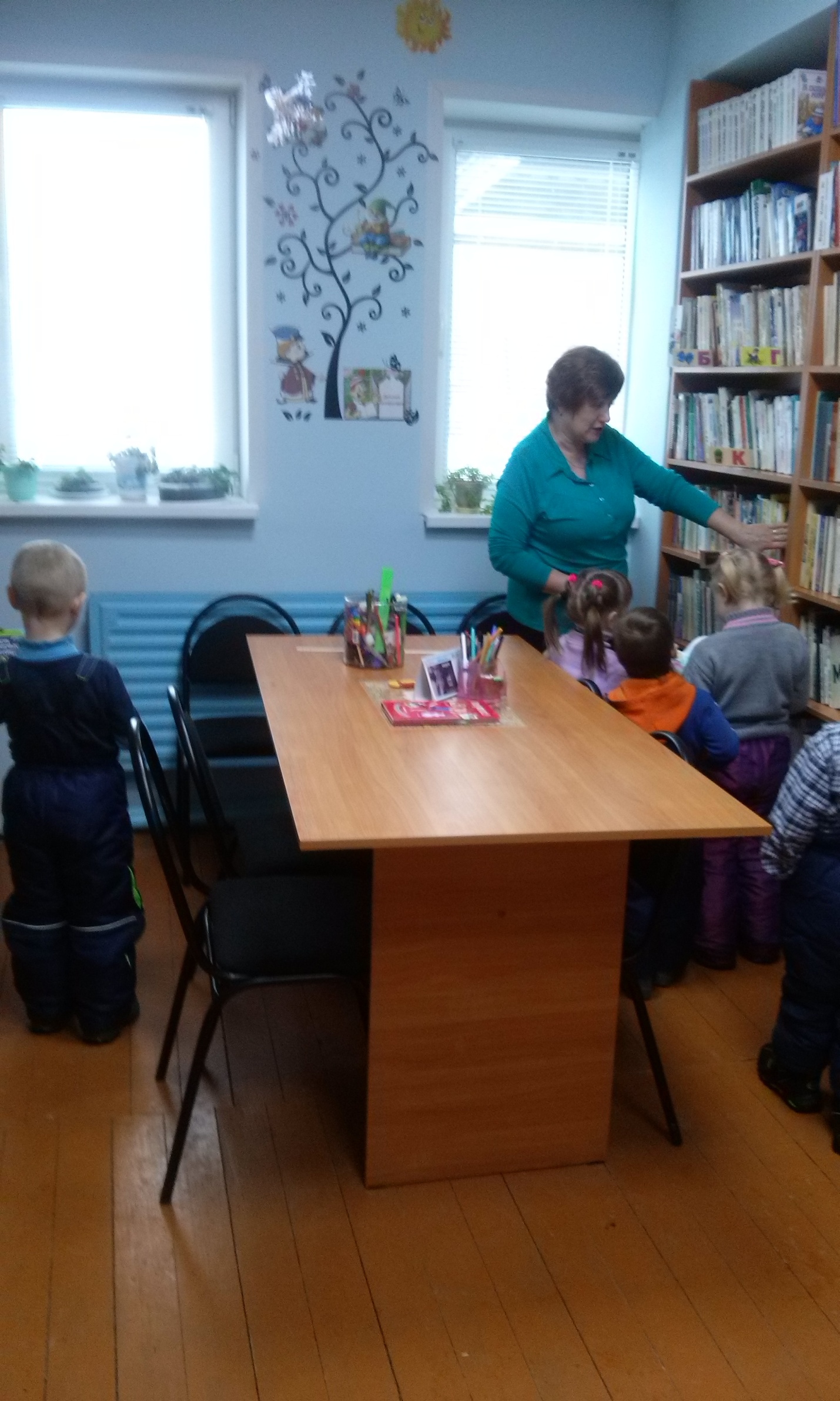 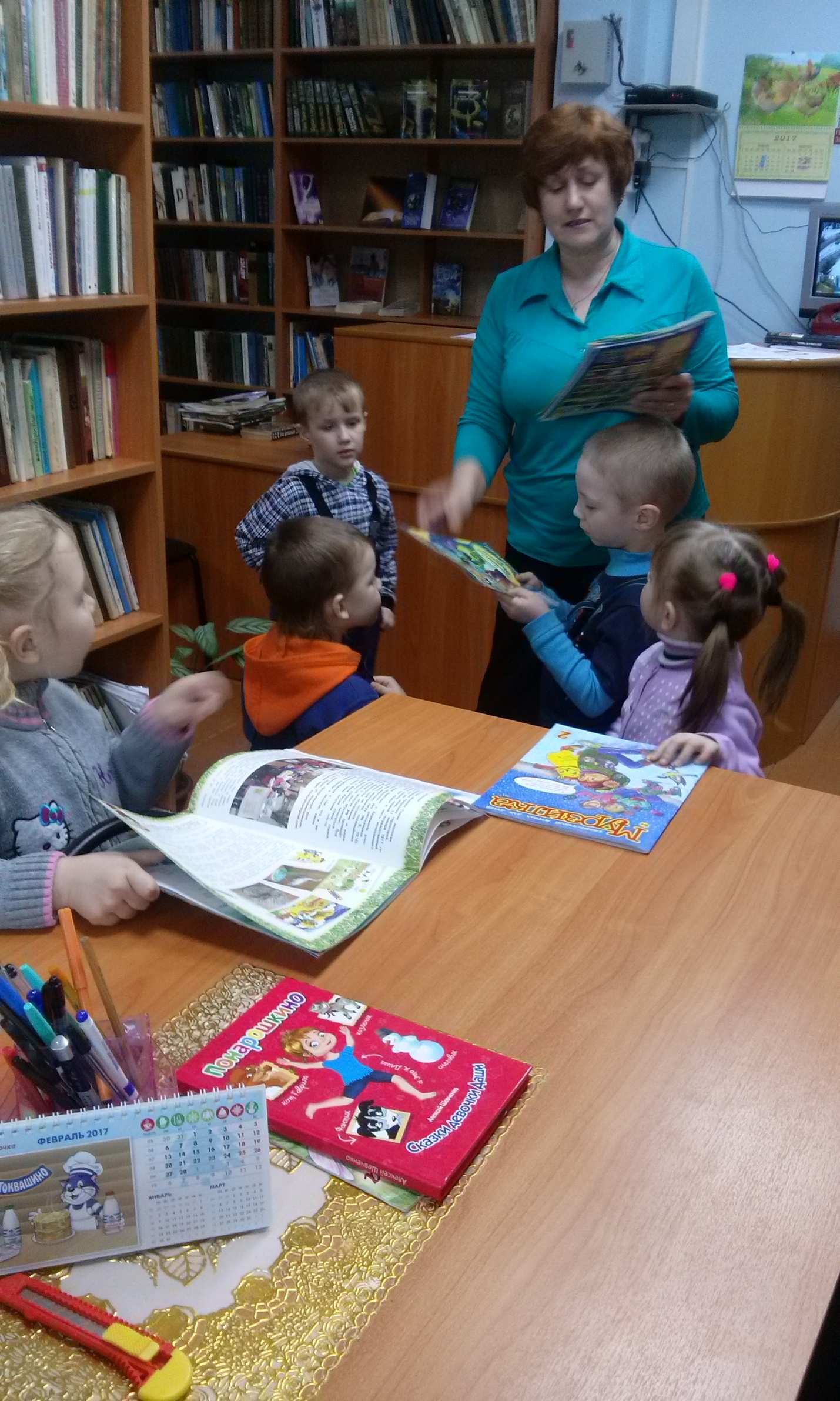 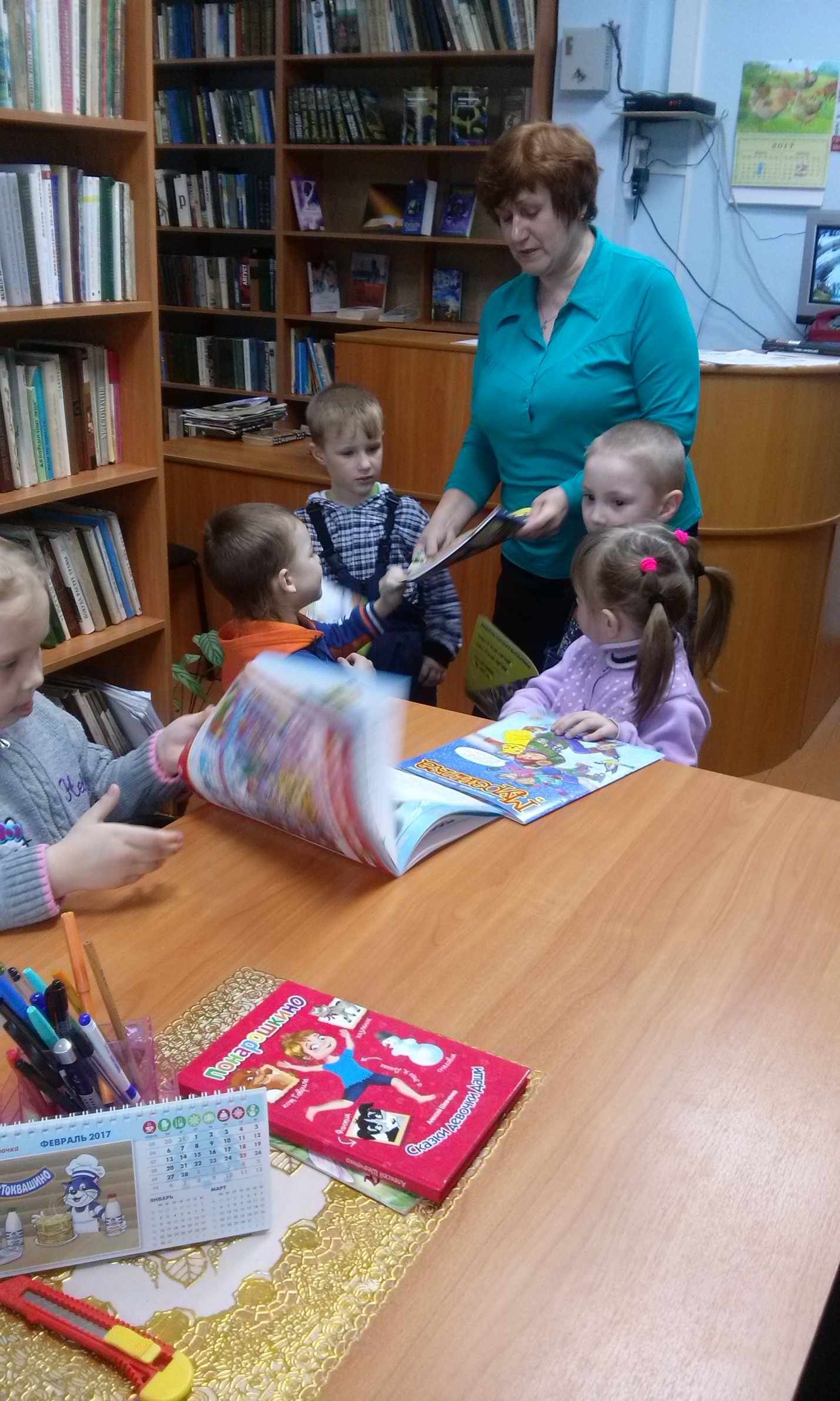 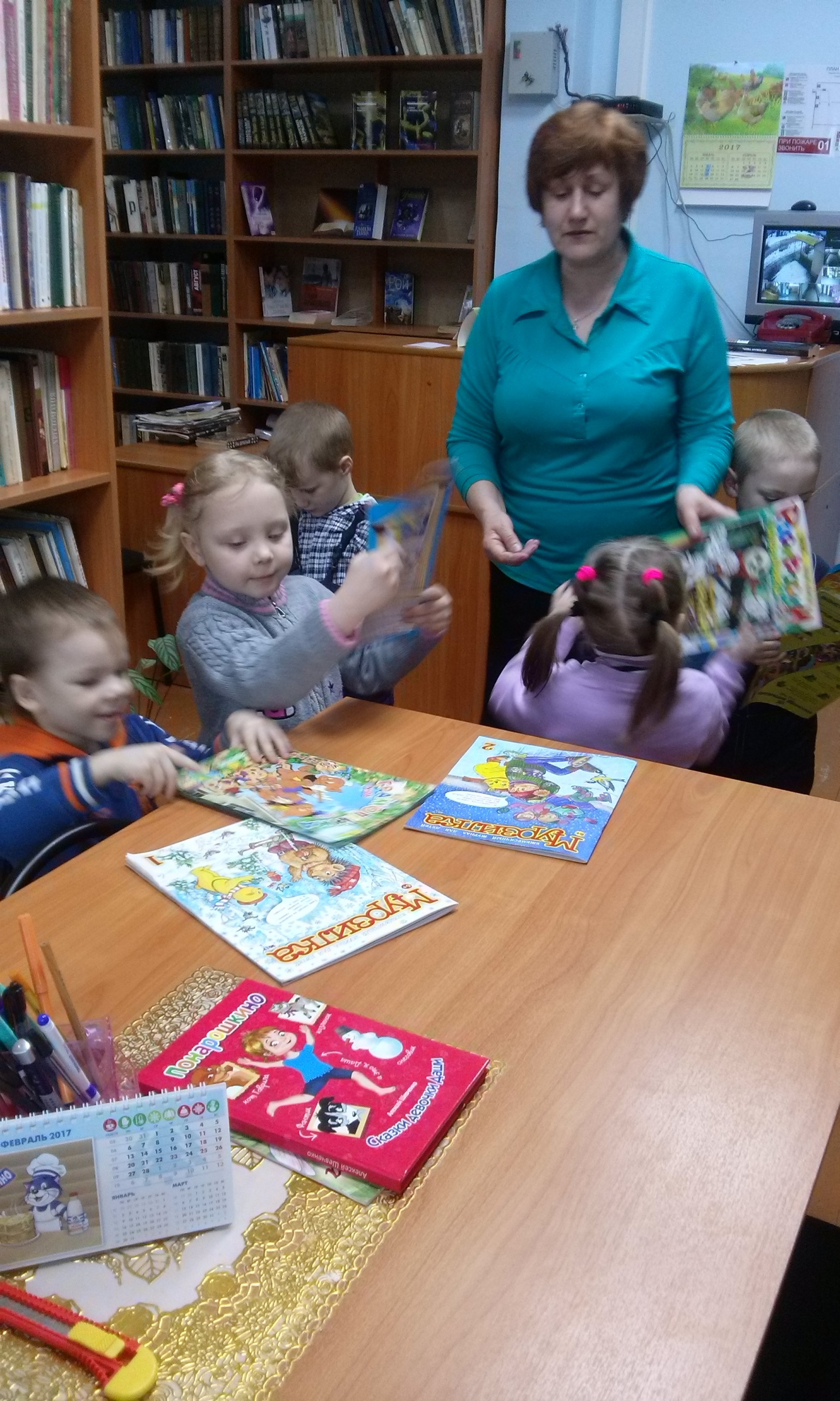 .